2024 AAPD Summer Internship Program 
Information Session
October 3, 2023 4pm-5pm EST
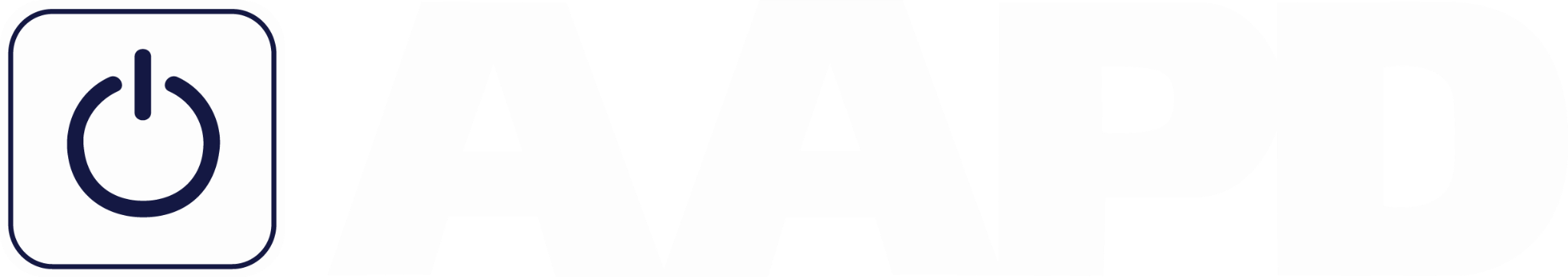 Housekeeping Items
Recording available next week
Closed Captioning
ASL Interpreters
Questions & Answers
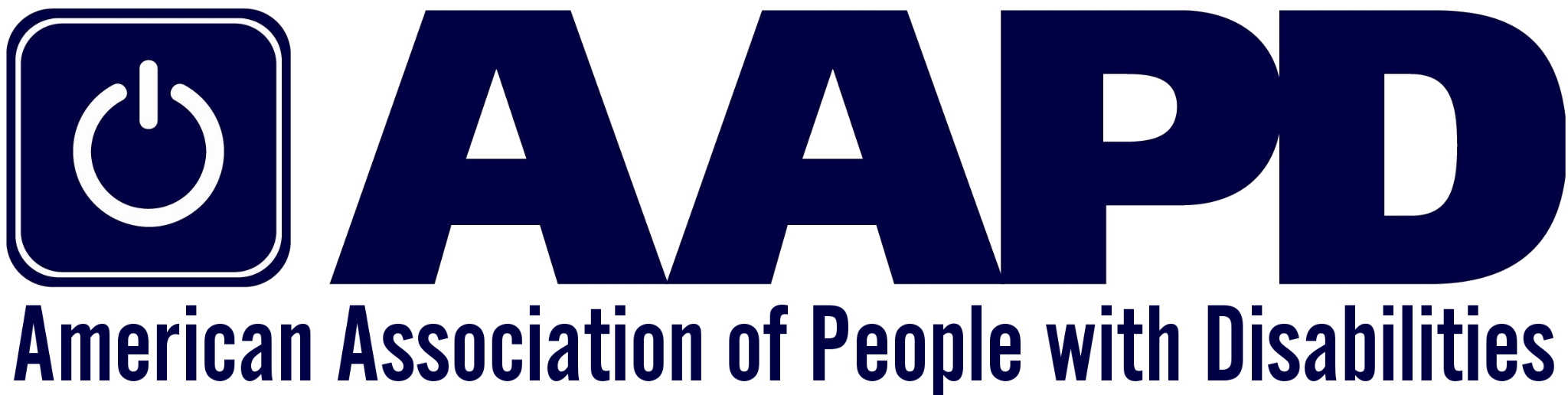 Agenda
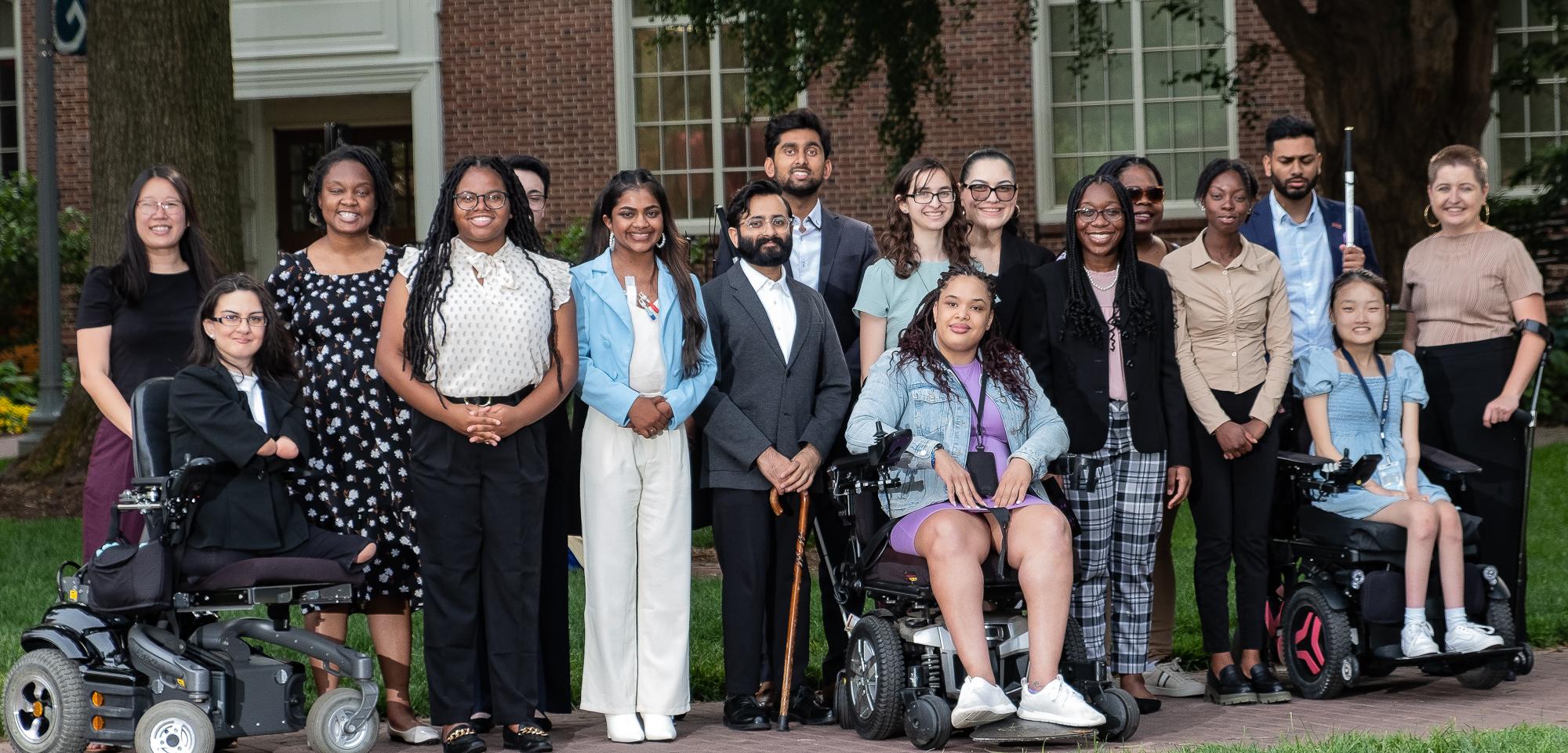 Overview of Summer Internship Program
Application Process and Timeline
Alumni Panel
Q&A and Wrap Up
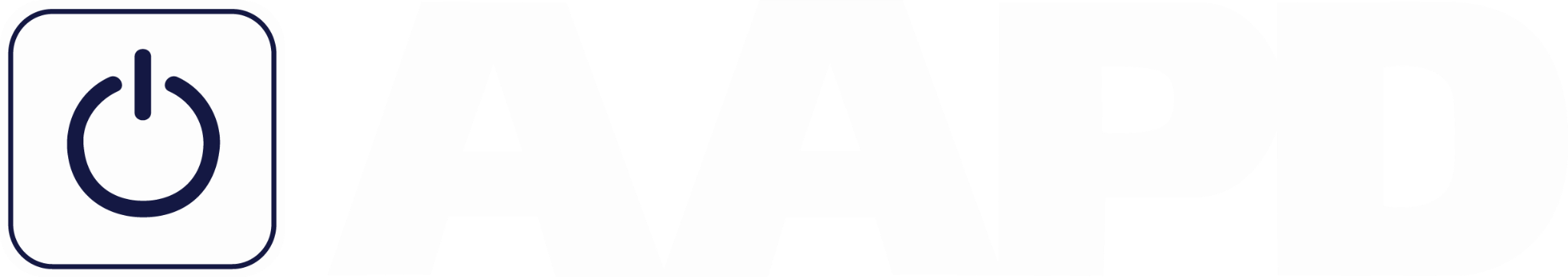 The 2024 Summer Internship Program
Hybrid Program
10 week paid full-time internship
Work 32 hours a week, Monday-Thursday
Assortment of internship placements
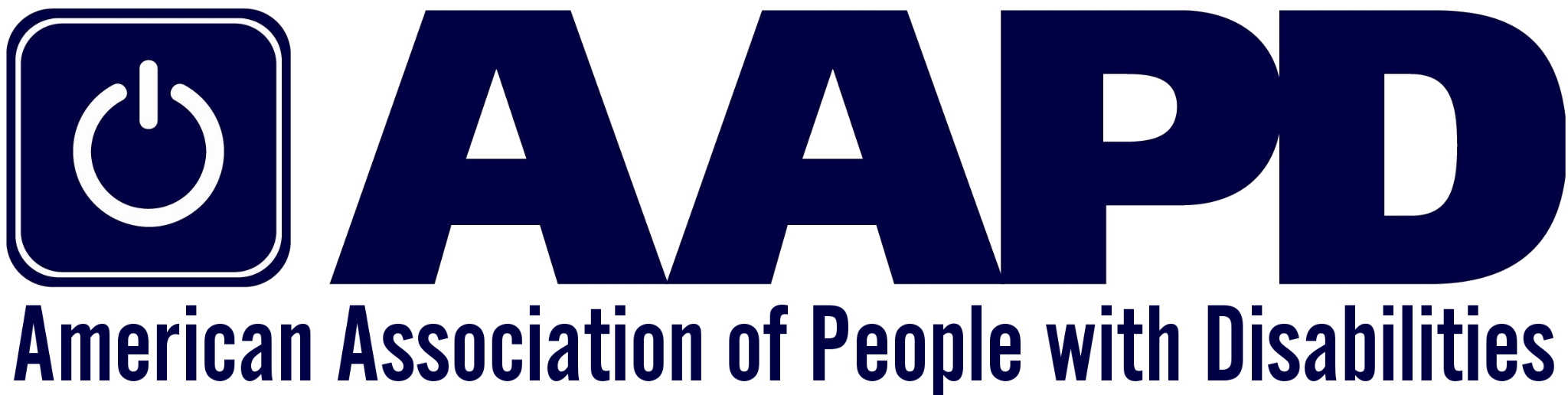 Disability Advocacy Certificate Program
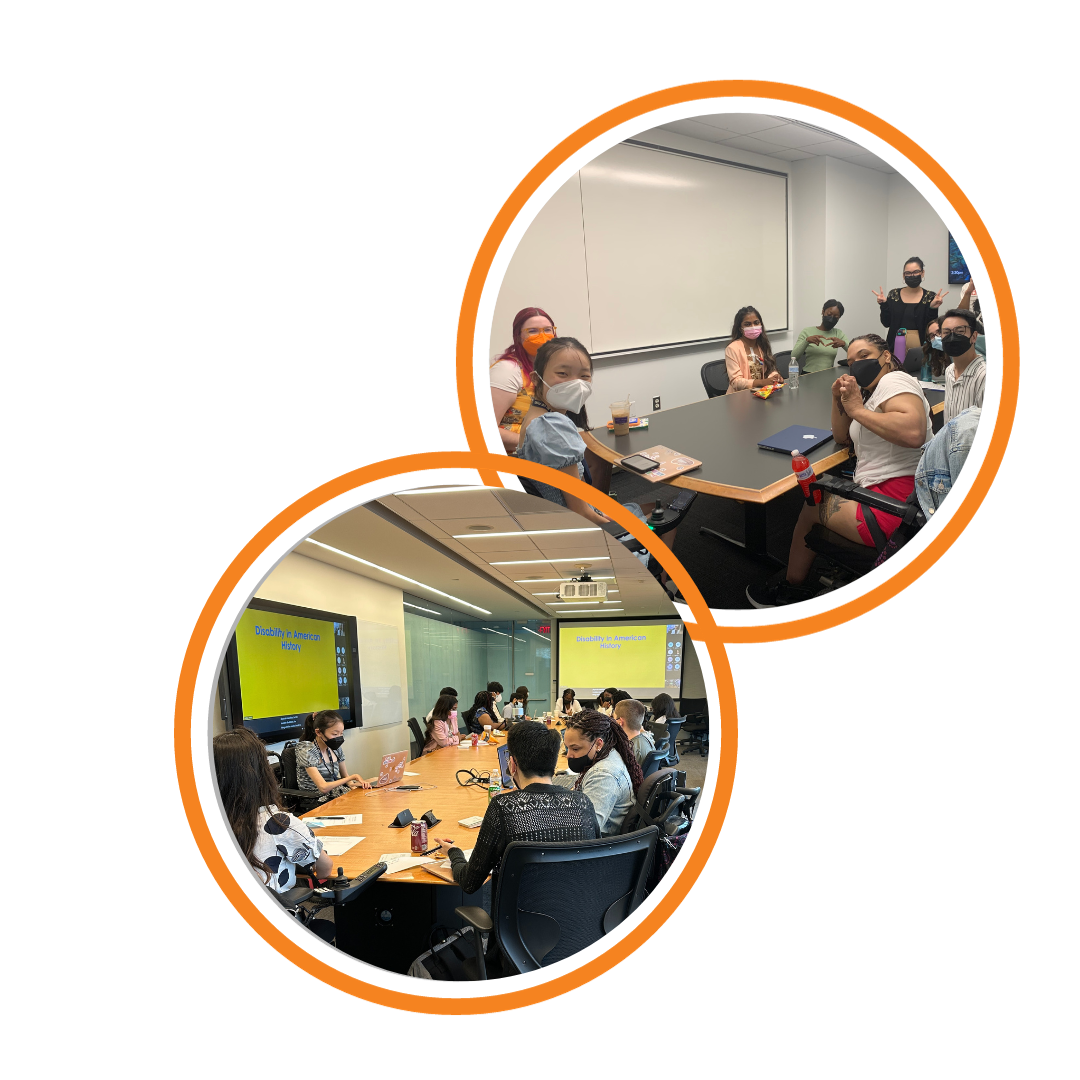 Advocacy using storytelling
Weekly speakers or class discussions
2023 Assignments: Policy Memo, Meeting with an Elected Official, Advocacy Plans Presentations
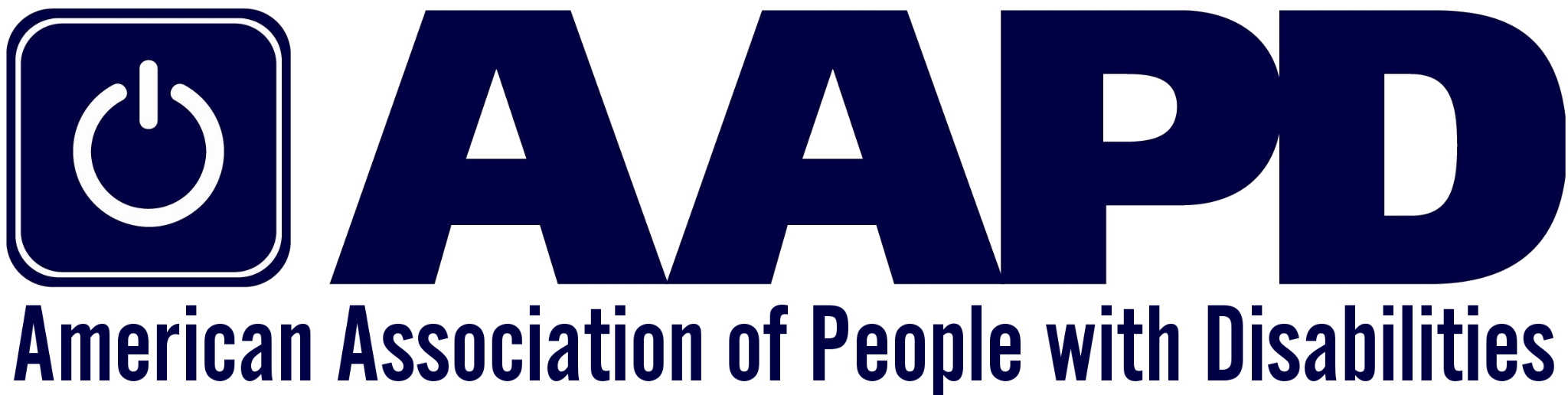 Mentorship & Community
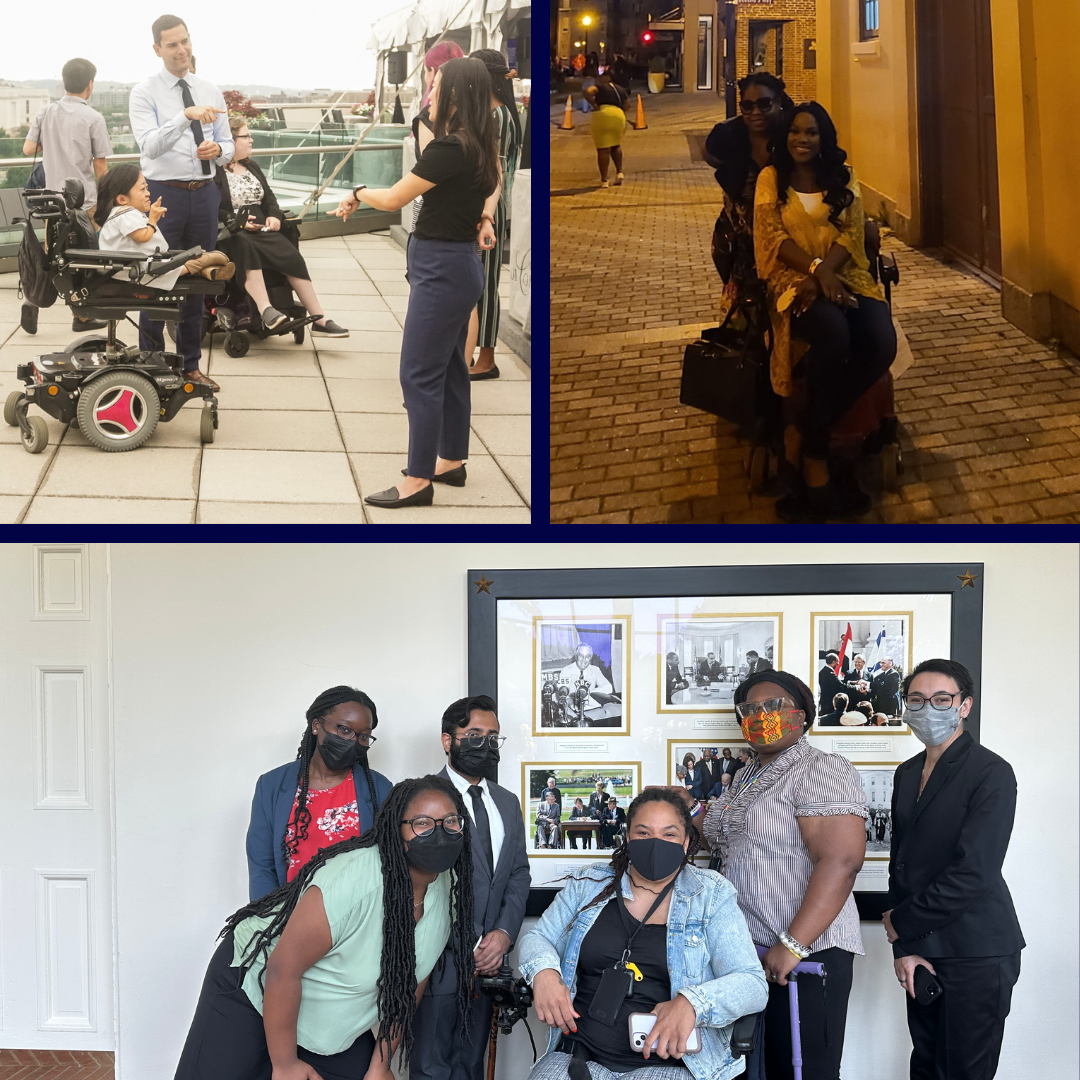 1:1 mentorship from community leaders
Community events & networking opportunities
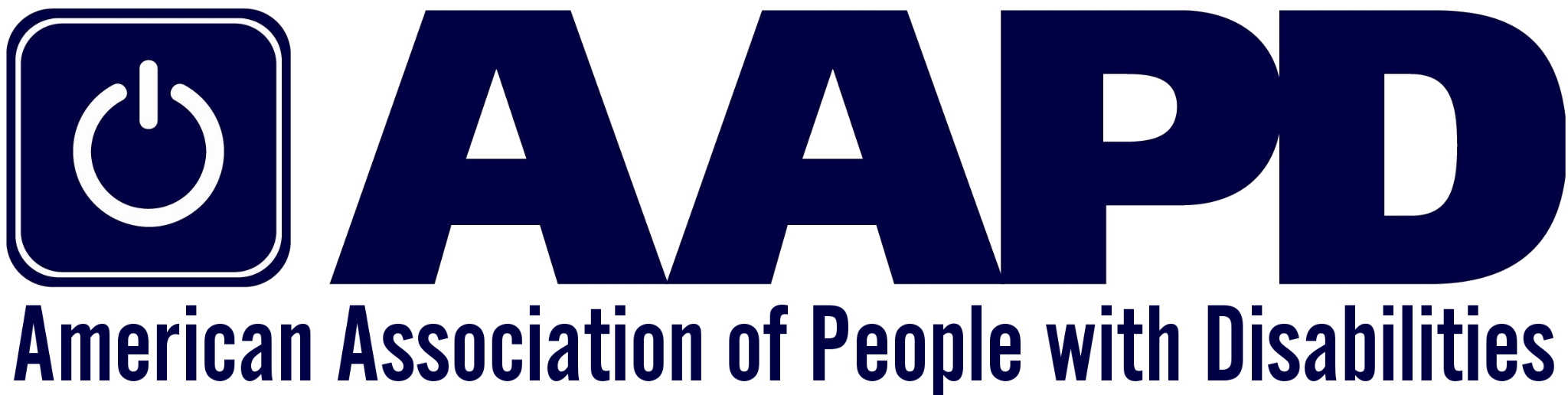 General Information
Resume and References
Internship Placement
3 Essay Questions
Demographics (optional)
Internship Application Components
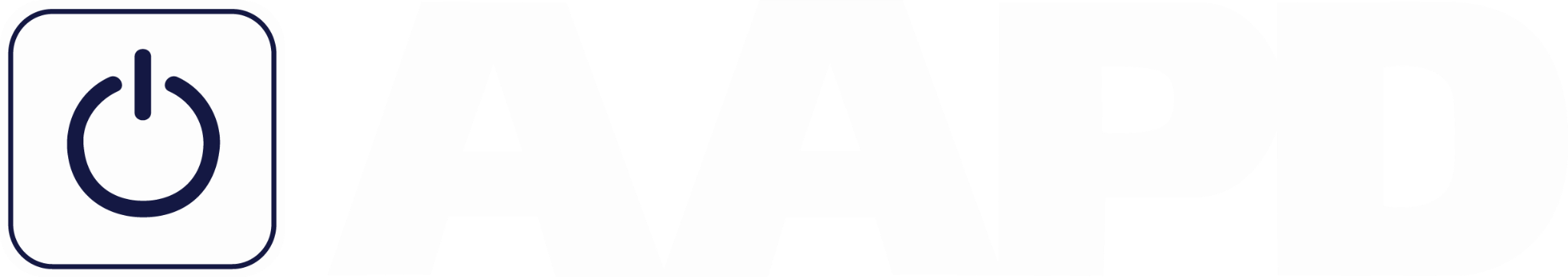 General Information
Contact Info
Eligibility
AAPD-related questions
Resume
References
At least 1 professional
1 can be personal
Sections 1 & 2
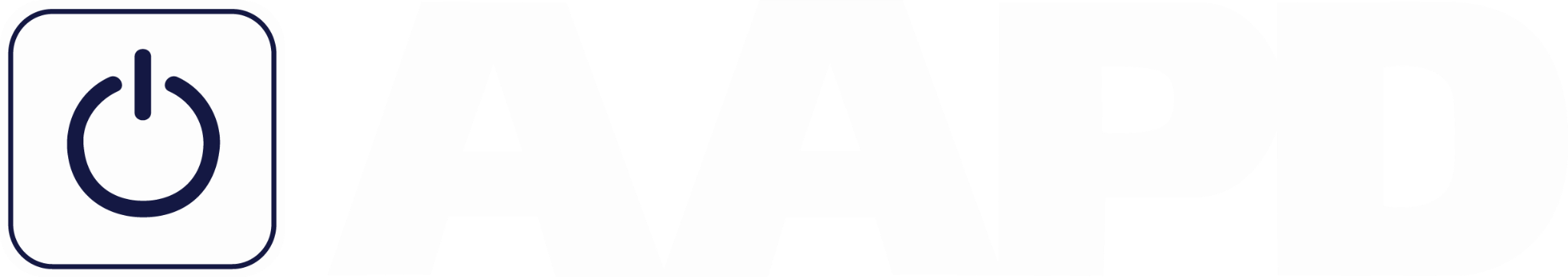 Internship Preferences
Congressional, Federal, Non-profit, For-Profit
In-person, remote, or flexible
3 Essay Questions
Helps us understand you as a leader
Share details & specifics
Answer the questions fully
Sections 3 & 4
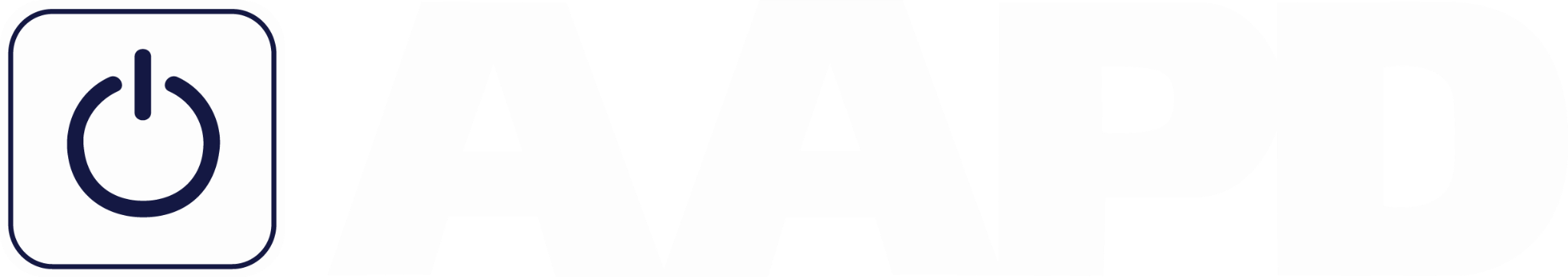 Demographics (optional)
Disability
Sexual Orientation
Gender
Veteran Status
Race
Age
Religion
Section 5
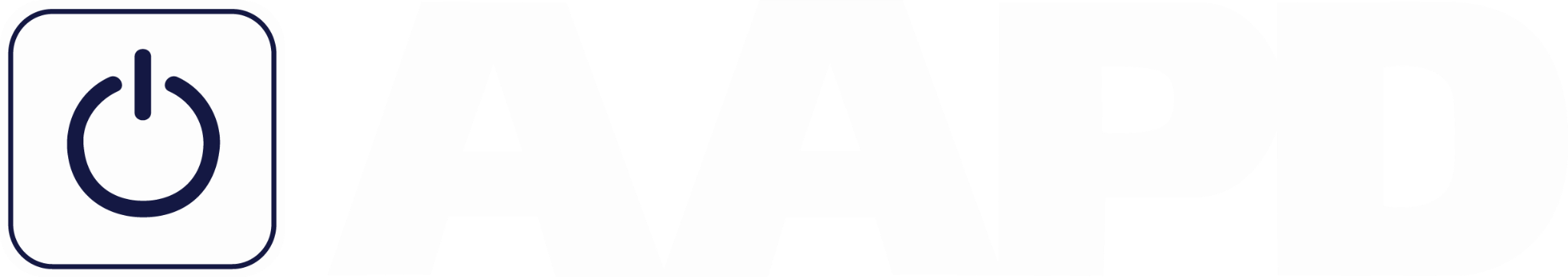 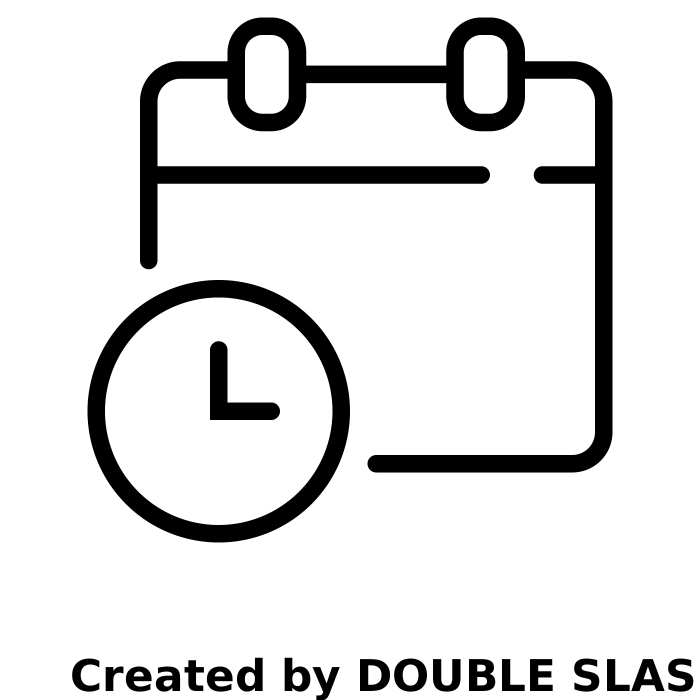 Application Due:  October 19th at 5pm ET



Application Review: Early November



Interviews: November - January



Decisions: End of January 2024
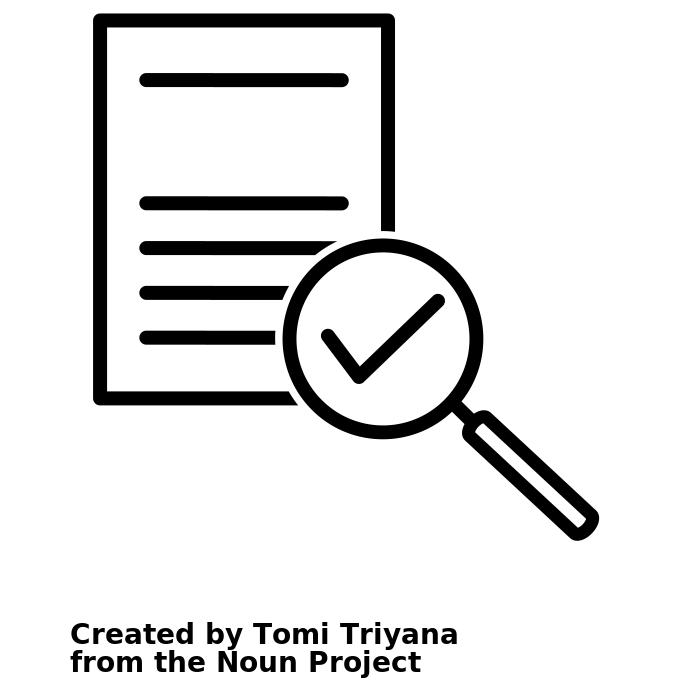 Application Timeline
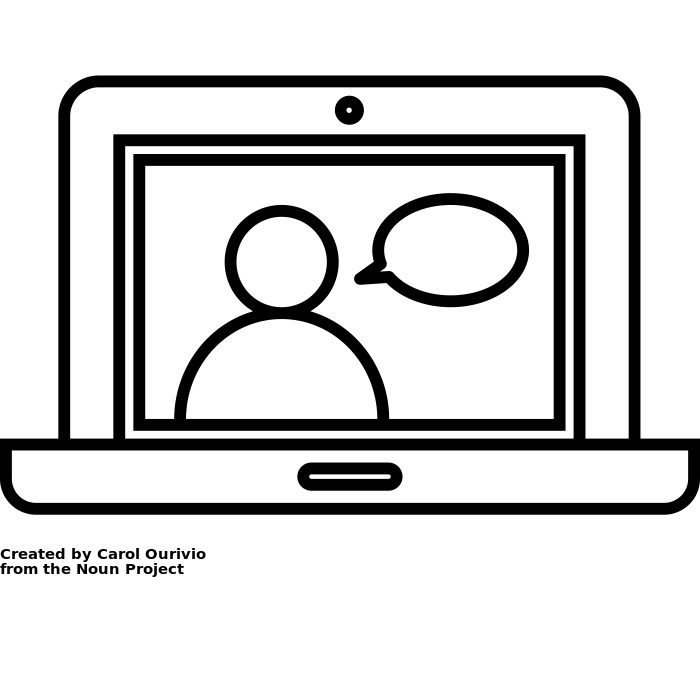 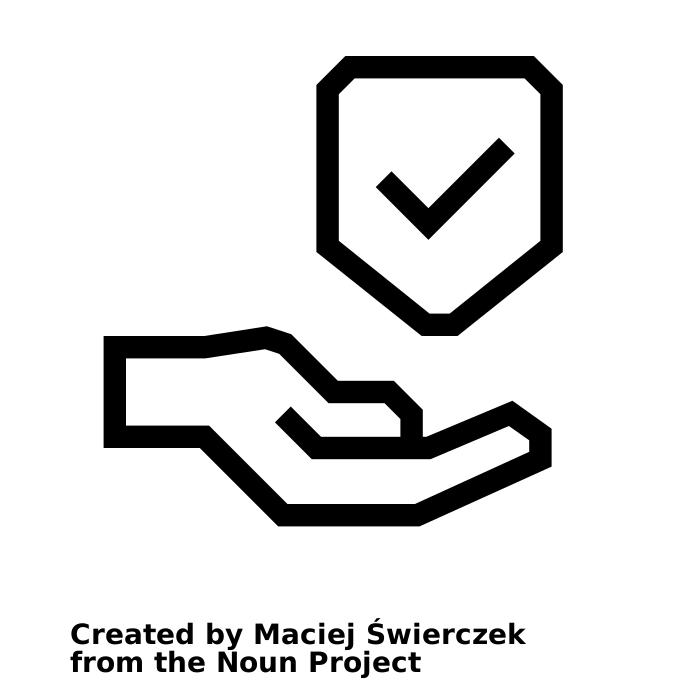 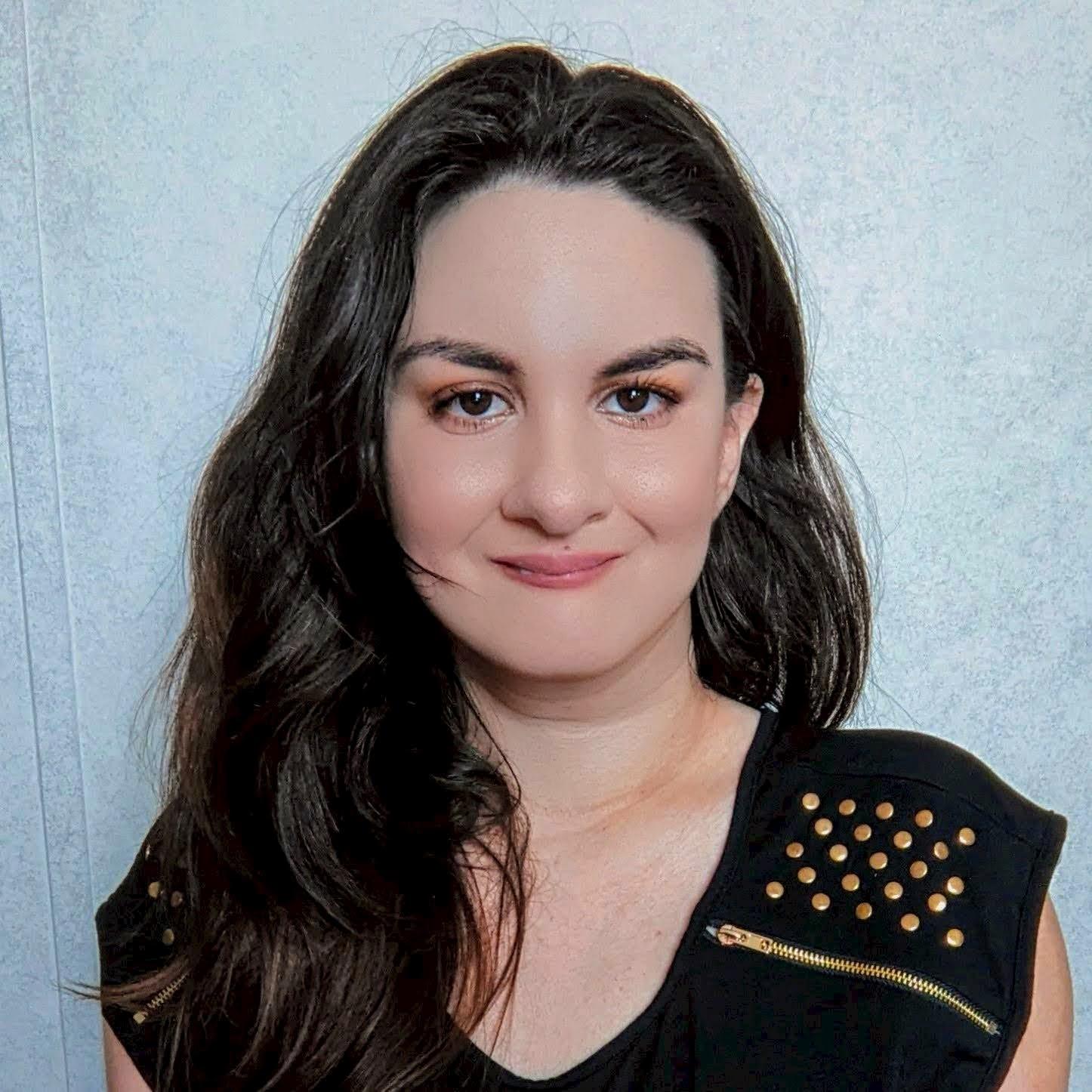 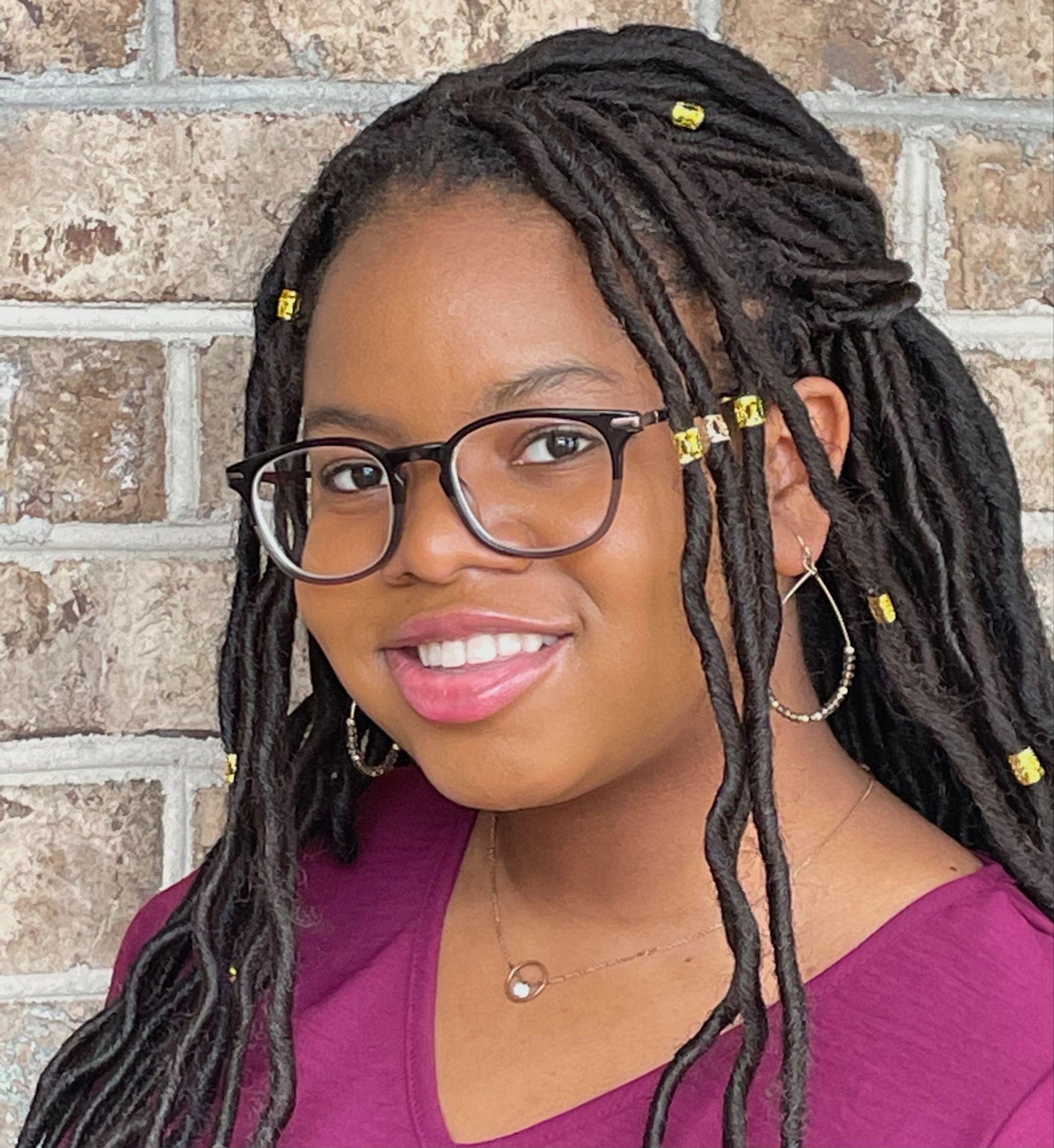 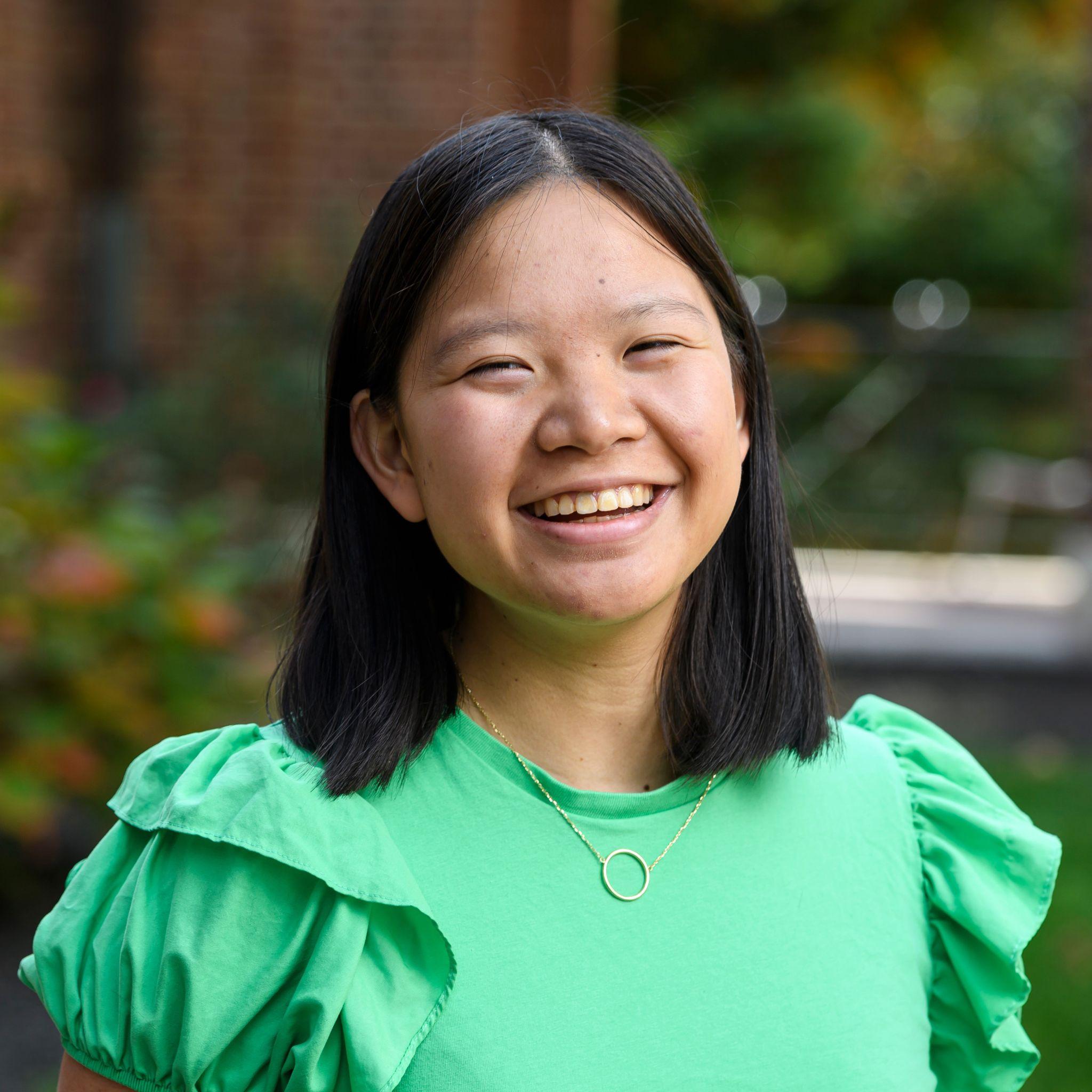 Jessica Lopez
2023 Remote Intern
Office of Disability Employment Policy
Christina Stafford
2023 In-Person Intern
Center for American Progress
Zandy Wong
2022 In-Person Intern
Office of Rep. Katie Porter
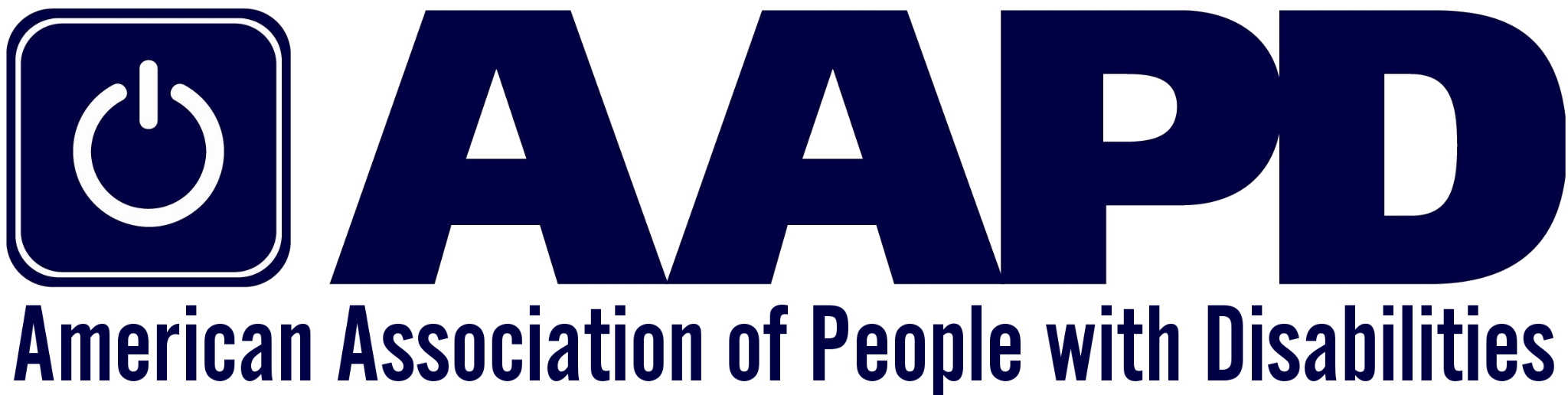 Internship Alumni Panel
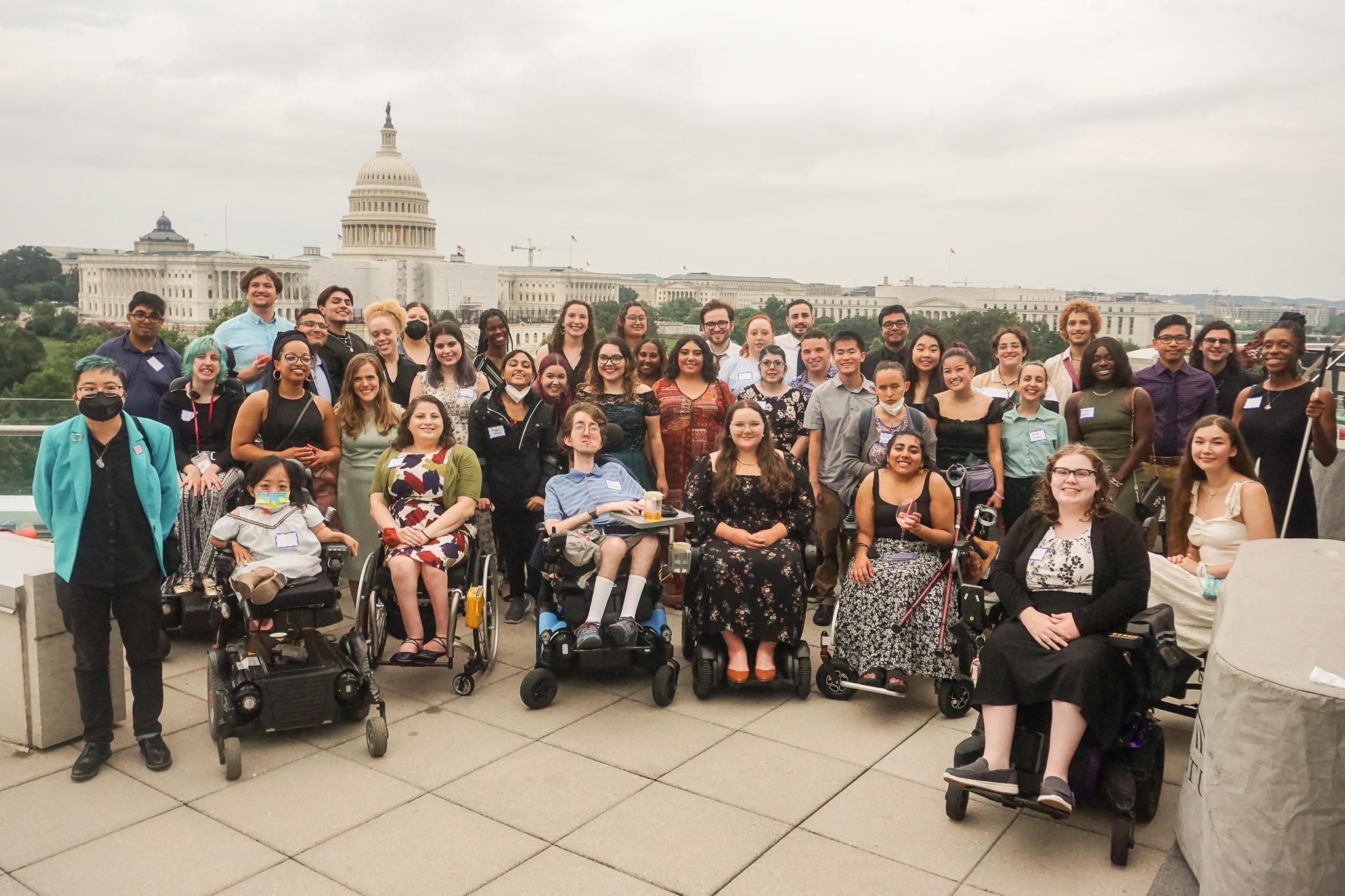 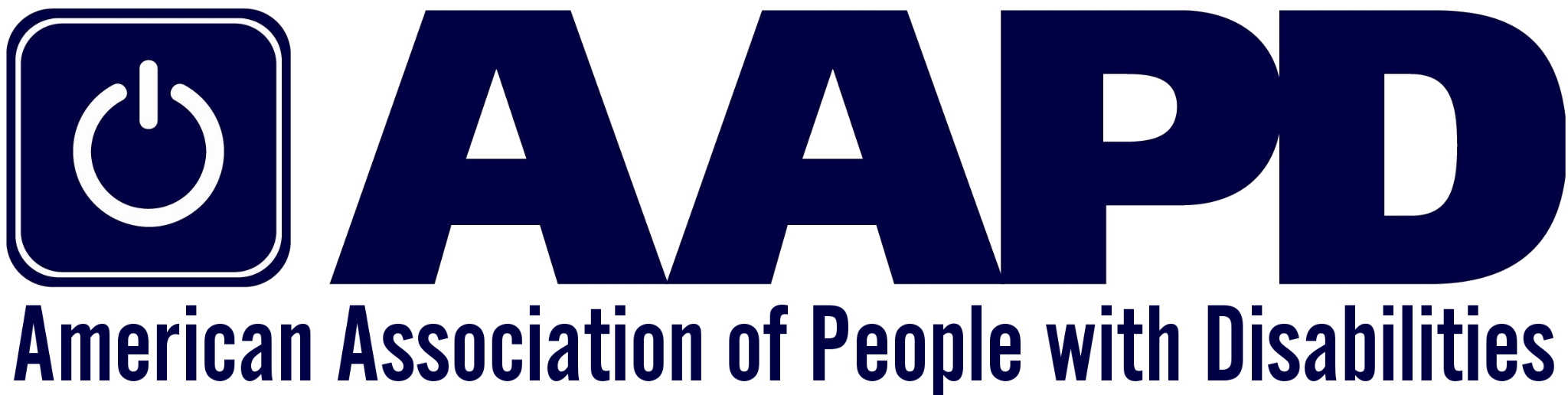 Questions?

Type your questions in the Q&A box.

Raise your hand to speak if you’d like to be unmuted.

Email Katie at internships@aapd.com